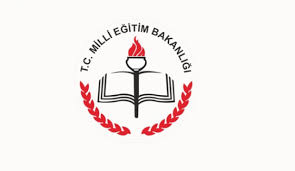 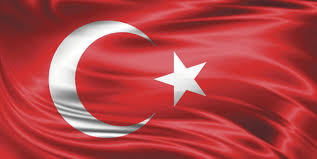 MİLLİ EĞİTİMDE MİLLİLİK SORUNU
Prof.Dr. Yavuz ERİŞEN
Yıldız Teknik Üniversitesi
En önemli ve feyizli görevlerimiz, milli eğitim işleridir. Milli eğitim işlerinde mutlaka muzaffer olmak lazımdır. Bir milletin gerçek kurtuluşu ancak bu suretler olur” M.K.ATATÜRK
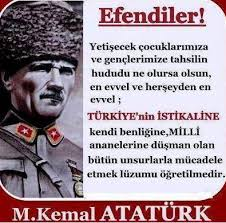 NASIL BİR EĞİTİM?

Bireylerin ve toplumun şekillendirilmesinde, bugüne ve geleceğe yönelik amaçlarını gerçekleştirmesinde eğitim ve öğretim kurumları önemli bir görev üstlenmektedirler. Eğitim ve öğretimin bireysel, toplumsal, küresel bilgi ve değerler doğrultusunda nasıl yapılandırılacağı pek çok ülkede olduğu gibi ülkemizde de önemli bir problem alanını teşkil etmektedir.
Ülkeler bu soruna uyguladıkları ya da uygulamayı planladıkları eğitim politikaları aracılığıyla çözüm bulmaya çalışırlar. Eğitim politikaları ve bunların uygulama konuluş biçiminde ise benimsenen eğitim felsefesi yatmaktadır. 

Bir toplumun eğitim felsefesi temelde geleceğe yönelik “nasıl bir insan, nasıl bir toplum?” sorusuna yanıt bulmaya çalışır. O halde asıl sorun yetiştireceğimiz bireylerde arayacağımız temel özelliklerin ve toplumun inşasında eğitimin ve öğretimin rolünün ne olacağıdır.
Eğitim ve öğretimin iki temel amacı vardır. Bunlar toplumsal ve bireysel amaçlar şeklinde ifade edilebilir. Her devlet ideal bireyin ve toplumun oluşması için eğitimi bireysel ve toplumsal amaçlar etrafında şekillendirir. Toplumsal amaçların ön planda tutulduğu devletler genel olarak milli devletlerdir. Milli devletlerde eğitim politikalarının ağırlıklı olarak milli olması beklenir.
milli eğitim nedir ve milli bir eğitim politikası nasıl olmalıdır?. 
bir ülkede uygulanan, o ülkeye has özellikler taşıyan bir eğitim politikası mı? yoksa 
 eğitimin, ülkenin bağımsızlığını sürdürebilmesi ve ulusal gereksinimleri karşılaması için kendi tarihsel, kültürel, toplumsal, ekonomik ve siyasal yapısına ve çağın gereklerine göre sistemleşmiş biçimi midir?
Türkiye’nin son iki yüzyıllık değişim, gelişim ve modernleşme sürecine bakıldığında üzerinde en çok konuşulan, düzeltilmek istenen, sorunların ve çözümlerin kaynağı olarak görülen kurumun eğitim olduğu görülür. Devlet ve toplumun içinde bulunduğu buhrandan kurtulması için önerilen reçetelerin temel ortak yönü, eğitim sistemi düzeltilirse diğer bütün sorunların da bir ölçüde çözüleceğine yönelik inançtır (Gündüz, 2009).
Osmanlı Devleti, 16. yüzyıla kadar bir dünya gücüdür. Bu güç sadece askeri bir güç değildir. Askeri güç, eğitim, bilim, ekonomi ve nüfus gibi günümüzde “millî güç unsurları” olarak bilinen güçlerin bir sonucudur. Saptanması gereken ilk nokta sözü edilen güçler bakımından Osmanlı Devletinin hepsinde birden güçlü olduğudur. 

16. yüzyıldan sonra ise Osmanlılarda duraklama ve gerileme başlar. Osmanlı Devleti, millî güç unsurlarının hepsinde birden başlayan gerilemeyi sanayi devrimini yapan Avrupa ülkeleriyle yaptığı savaşlarda yenilmeye başladığında fark etmiştir (İnalcık, 2013, 32).
Osmanlı’nın 16. yüzyıla kadar olan üstünlüğü ağırlıklı olarak Selçukluların bıraktığı felsefi, bilimsel ve teknolojik mirastan kaynaklanmıştır. Selçuklu döneminde İslam bilimi uygarlığın zirvesindedir. Osmanlı bu mirası kullanarak üstünlüğünü sürdürürken yine Selçuklu döneminden felsefi miras da Osmanlı toplumunun düşünce hayatının gelişmesini önlemiştir. Sözü edilen bu miras gerileme döneminde belirginleşen teolojinin zamanla felsefe ve bilimi etkisiz kılmasıdır.
16. yüzyılın ortalarından sonra medrese programlarında  akla dayalı ve aklı kullanmayı öğreten bu derslerin azaltılması bilim ve düşünce hayatının gerilemesine yol açan sebeplerden biridir.
Bu ortamda bazı din merkezli düşünenlerin bilimsel gelişmelere muhalefeti de etkili olmuştur. Osmanlı, dinsel muhalefetin engellerini yaşamıştır. II. Mahmut devrinde, salgın hastalıklar için karantina uygulamak isterken, “Allah’ın kaza ve kaderinden kaçınmaya çalışmak” (Berkes, 1978: 184) olduğu gerekçesiyle itiraz eden din çevrelerine karşı, karantinayı destekleyen din adamlarına kitap ve yazılar yazdırılarak, Batıdan getirilen bilginlere konferanslar verdirilerek toplum ikna edilmeye çalışılmıştır. Doğan (2011, 99), üst düzey ulemanın karantinayı desteklemesi ve tahriklere karşı olmasına rağmen alt düzey ulema ve geniş kitlelerin “Allah’ın insanlara gönderdiği uyarıları engellediği” düşüncesiyle karantinaya karşı olduğunu kaydetmektedir.
Osmanlı, Batı karşısında gerilemekte olduğunu Batılı ülkelerle yaptığı savaşlarda yenilgiler almaya başladığında fark etmiş ve askeri eğitimden başlayarak başta eğitim olmak üzere birçok alanda yeniden yapılanmaya gitmiştir (Berkes, 1978: 56; Ülken 2001a: 20). 

Düzenlemelerin askeri eğitimden başlaması savaş sonuçlarının açıkça görünmesinden kaynaklanmış, Batının diğer alanlardaki gelişmesi daha sonra fark edilmiştir. Sadece askeri eğitimin geliştirilmesinin yeterli olmadığı anlaşılarak Batının birçok kurumsal yapısı olduğu gibi alınmaya başlanmıştır. Gelişmeler, eğitimin Batılılaşmanın bir aracı olarak düşünülüp kullanılmasına yol açmıştır. İzleyen dönemlerde her kurum ve her kuşağın karşılaştığı her sorunda ilk baktığı yer Batı olmuştur. (Çınar, 2015)
Çınar (2015)’e göre Batılılaşma ve modernleşme bazen birbiri yerine kullanılır, oysa modernleşme ile batılılaşma farklı kavramlardır. Modernleşme; Avrupa’da aydınlanma felsefesi, rönesans ve reformlardan sonra ortaya çıkan sanayi devriminin sonuçlarıdır. 

Sanayi devrimi, önce Avrupa’da sonra da geleneksel tarım toplumunda yaşayan ülke, toplum, kurum ve kişiler üzerinde devrim niteliğinde değişikliklere yol açmıştır. Ulus devlet modelinin ortaya çıkması, milliyetçilik, temsilî demokrasi, kadın haklarında gelişmeler, bilimsel bilginin diğer bilgi türleri içinde öneminin artması, teosantrik devletten laik devlete geçiş, eğitimin zorunlu ve kitlesel hale gelişi, roman ve tiyatro sanatı, kütüphane ve müze kurmak gibi gelişmeler sanayi devriminin sonuçlarıdır ve bunlara modernleşme denir.
Batılılaşma ise kültür, mantık, dünya görüşü ve tarihsel misyon gibi çok boyutta bir toplumun kendisi olmaktan çıkıp başkalaşarak Batıya benzemeye çalışmasıdır. Batılılaşma bir tür gönüllü asimilasyon süreci olarak da değerlendirilebilir. 

İnsanlar gibi ülkeler de nasıl yapıldığını bilmedikleri ama iyi sonuç veren uygulamaları onu yapanları taklit ederek öğrenirler. Başlangıç itibariyle Batının taklit edilerek Batılılaşmaya çalışılması anlaşılır bir durumdur. Osmanlı Devleti Batıyla etkileşiminde modernleşmede önemli başarılar sağlamıştır. Uluslaşma süreci bunlardan biridir. 

II. Mahmut ilköğretimin zorunlu olması, Avrupa’ya öğrenci gönderilmesi, eğitim öğretim yöntemlerinde yenilikler, ilk tıp okulu…) ve II. Abdülhamit döneminde eğitimde çok önemli gelişmeler olmuştur. Bunlar anlaşılır gelişmelerdir.  
Anlaşılmayan ise modernleşmeden ziyade batılılaşma çabasının süreklileşmesidir. Gerçi Osmanlı Devletinin son dönemlerindeki iç karışıklık ve savaşların modernleşmeye fırsat bırakmadığını söylemek mümkündür.
Eğitim sistemini iyileştirmek isteyen Osmanlı, yaptığı ıslahatlarda çağdaş eğitim yapısını yakalamak isterken, ülkede iki başlı bir eğitim yapısı oluşturmuştur. 
Zararlarını ileriki yıllarda daha net biçimde gösteren bu ikilik toplumsal çatışmalara neden olmuştur. Batı örneğinde açılan askerî okulların yanında medreselerin de mevcudiyetini koruması eğitim alanında çatışmalara neden olmuş ve bu ikilik Batı örneğinde sivil okulların kurulmasıyla daha da belirginleşmiştir. 
Zira bir taraftan hukuk okulları Batı yasalarına göre hâkimler mezun ediyor, bir taraftan da medreseler fıkıha göre hükümler verecek kadılar yetiştiriyordu. Aynı durum tıbbiye okulları için de geçerliydi. Eğitim dili Fransızca olan tıbbiye okulları açılıyor, diğer yandan da geleneksel tıp eğitimi veriliyordu. Bu durumun zararlı sonuçlar doğuracağını kestiremeyen Osmanlı Devleti, eğitim sisteminde bir yurttaş oluşturamamıştır.
19. yüzyıla gelindiğinde Osmanlıda eğitim alanındaki bu ikiliğin ve karmaşıklığın bir diğer ucunu da azınlık ve yabancı okulları oluşturmuştur. Osmanlı Devleti’nde XIX. Yüzyılın ortalarından itibaren ilk yabancı okullar açılmaya başlanmıştır. Bu yabancı okulların açılmasını kolaylaştıran en önemli etkenler kapitülasyonlar ve azınlıklara tanınan haklardı.
I. Dünya Savaşı’nın başladığı dönemde Osmanlı sınırları içinde sadece ABD ve Fransa’nın 1000’e yakın okulu, özellikle başkentte ve jeopolitik açıdan önemli; Harput, Mardin, Beyrut, Tarsus, Kayseri, Antep, Merzifon gibi noktalarda faaliyet göstermekteydi. İngiltere, Almanya, İtalya ve Avusturya gibi devletlerin okulları da hesaba katıldığında bu rakam ürkütücü boyutlara ulaşmaktaydı. 
Bu okullar misyonerlik faaliyetlerinden başka, bağlı oldukları devletler lehine hareket edecek işbirlikçi yetiştiriyorlardı. Azınlık okullarının bu faaliyetleri Osmanlının da sonunu hazırlayan unsurlardandı. Bu azınlık okulları, özellikle Osmanlı’yı parçalama düşüncesinde olan dönemin devletlerinin emellerine hizmet ediyordu. Örneğin Rum okulları, çevrelerini Rumlaştırma, Yunan işgalini kolaylaştırma, İstanbul’da Bizans, Trabzon ve çevresinde de bir Pontus Rum Devleti kurulması amacını güdüyordu. (Duman, 2014).
Bu okullar ortak bir çerçevede oluşturulmuş programlar yerine Osmanlı Devleti’nin yıkılışa götüren süreci oluşturuyor, milli birliğe zarar veriyordu. Osmanlı Devleti’nin son döneminde eğitim politikasının şekillenmesinde etkili olan Ziya Gökalp, eğitimin milli, öğretimin çağdaş olması gerektiğini savunuyordu. 
Türklük, islam ve çağdaşlık düşüncelerini sentezleyen Ziya Gökalp eğitimin bireyin ruhunda değer hükümleri meydana getireceğini ve bu değer hükümlerinin her toplumda farklılaştığını ifade ediyordu. Bu nedenle her milletin eğitimi o milletin değerlerine dayanmalı düşüncesini savunan Gökalp, eğitimin milli olmasının gerekli olduğunu savunuyordu. Öğretimi maddi ve teknik bilgilerin bireye aktarılması olarak tanımlayan Gökalp, milletlerarası bir özellik taşıyan bu bilgilerin çağdaş bir öğretim ile bireye kazandırılması gerektiğini savunuyordu. Ziya Gökalp bireyin şahsiyetinin geliştiği lise döneminde milli bir eğitimin verilmesinden yanaydı.  Gökalp’in mili eğitim düşüncesi Cumhuriyetin kurulması ile yeni devletin milli eğitim politikasının şekillenmesinde de etkili olmuştur. 

Ziya Gökalp’in eğitim düşüncesi Atatürk’ün eğitim düşüncesinde ve Cumhuriyet dönemi eğitiminde yaşanan gelişmelerde etkili olmuştur. Özellikle Osmanlı Devleti’nin son döneminde eğitim politikasındaki kargaşayı iyi analiz eden Gökalp’in eğitimde birliğin sağlanmasına yönelik düşünceleri 1924’te Tevhid-i Tedrisat Kanunu’nun çıkarılarak eğitimde birliğin sağlanmasında önemli bir rol oynamıştır. (Bolat 2011)
Osmanlı İmparatorluğu’nun mirası üzerine kurulan Türkiye Cumhuriyeti de modern, güçlü bir devlet olabilmenin şartlarından biri olan iyi bir eğitim sistemi kurmak amacıyla çalışmalara başlamış ve bu hususta kendisinden bir önceki dönemin eğitim hamlelerinden etkilenmiş veyahut kendi payına bir takım dersler çıkarmıştır. Osmanlı eğitim sisteminin çağdaşlarından uzak bir yapıda oluşu, yeni bir eğitim politikasını zorunlu kılıyordu. Bu nedenle Türk Milleti Mustafa Kemal Paşa’nın önderliğinde milli mücadele hareketine başlarken ve cumhuriyeti kurarken, gençliğin bundan sonra hangi ilkelere, amaçlara ve hangi eğitim felsefesi ve dünya görüşüne göre yetiştirilmesi gerektiğini hızlıca belirlemeye çalışmıştır. 

Daha çağdaş bir eğitimi hemen hayata geçirmek isteyen Cumhuriyetimizin kurucuları, milli eğitim amaçlarını daha milli mücadele yıllarında ortaya koymuşlardır. Osmanlı Devleti zamanında hazırlanan hükümet programlarında pek rastlanılmayan milli şuuru geliştirme, kendine güven duyma, girişim gücüne sahip olma, kendi bünyemize uygun programlar geliştirme gibi bugünkü modern eğitimde kullanılan temel ilkeleri hayata geçirmeye çalışmışlardır. (Duman, 2014).
Atatürk; eğitim sisteminin ülkemizin ihtiyaçlarına ve çağın gereklerine uygun olarak yeni baştan kurulmasını ve bu eğitimin aynı zamanda toplumun bütün kesimlerine yaygınlaştırılmasını gerekli görüyordu. Cumhuriyetin ilk yıllarında bu yaklaşımla belirlenen millî eğitim politikası, temelde üç ana amaca yönelmiştir. Bunlar; 
1- Millî kültür birliğinin sağlanması,
2-Vatandaşlık eğitiminin ve ilköğretimin yaygınlaştırılması,
3- Türkiye’nin ihtiyaç duyduğu eğitilmiş insan gücünün yetiştirilmesi olarak özetlenebilir.

1 Mart 1922 günü TBMM’de yaptığı konuşmada: “Eğitim, hükümetin en verimli ve en mühim görevidir.” diyen Atatürk; Kurtuluş Savaşı’nın en buhranlı günlerinde millî eğitim sorunlarına eğilmiş ve 15 Temmuz 1921’de I. Maarif Kongresi’ni toplamıştır. Kongrede: “Asırlardır devlet bünyesinde süren derin idari ihmallerinin meydana getirdiği yaraların tedavisinde sarf edilecek emeğin en büyüğünü, hiç kuşkusuz eğitim yolunda göstermemiz lazımdır.” demiştir (MEB, 1993:11-12).
Doğan (1982), Atatürk’ün eğitim politikasının bu özelliğini şöyle açıklamaktadır; Atatürk dönemindeki eğitim politikası şekillendirilirken ve uygulamalar yönlendirilirken çeşitli dönemlerde eğitim sistemlerini yönlendiren skolastizm, hümanizm, realizm, pragmatizm vb. doktrinlerin hiçbirine bağlı kalınmadığı ve çeşitli görüşlerden faydalanarak Türkiye’nin sorunlarını çözecek şekilde bir senteze gidildiği görülmektedir.
NASIL BİR EĞİTİM?:
Eğitim Millî Olmalıdır:
Atatürk 1924’te:“Yeni Türk Cumhuriyeti’nin, yeni nesle vereceği eğitim, millî eğitimdir.” diyor (MEB, 2001a: 291).
1 Mart 1924’te yaptığı TBMM’nin açış konuşmasında ise: “Türkiye’nin eğitim politikasının her derecesini, tam bir netlik ve hiçbir tereddüde yer vermeyen açıklık ile ifade temek ve uygulamak lazımdır. Bu politika, tam anlamıyla millî bir mahiyette tayin olunabilir.” diyor (MEB, 2001b: 107). Eğitimin mutlaka millî olmasının gerekçesini şöyle açıklıyordu: “Millî olmayan eğitim, yüzyıllardır süren felaketlerimizin temel sebeplerindendir.” (Akyüz 1994: 292).
1 Mart 1922’de TBMM’nin 3. toplanma yılı başında yaptığı açış konuşmada: “Yetişecek çocuklarımıza ve gençlerimize, görecekleri tahsilin hududu ne olursa olsun, her şeyden evvel, Türkiye’nin istiklaline, kendi benliğine, millî geleneklerine düşman olan bütün unsurlarla mücadele etmek lüzumu öğretilmelidir’ diyor ve bunun nedenini şöyle açıklıyordu:
“Dünyadaki milletlerarası vaziyete göre, böyle bir mücadelenin gerektirdiği manevî ruha sahip olmayan fertler ve bu nitelikte fertlerden oluşan cemiyetlere hayat ve bağımsızlık yoktur. Silahla olduğu gibi dimağımız ile de mücadele etmek mecburiyetindeyiz.” (MEB, 2001a: 299).
Millî Dehamızın Gelişmesi Millî Kültürle Sağlanabilir:
“Şimdiye kadar Takip edilen eğitim-öğretim biçimlerinin, milletimizin geri kalmasında en önemli sebep olduğu kanaatindeyim. Onun için millî eğitim programından bahsederken yabancı fikirlerden, Doğudan ve Batıdan gelebilen tesirlerden tamamen uzak, millî karakterimiz ve tarihimizle uyumlu kültürü kastediyorum. Çünkü millî dehamızın tam olarak gelişmesi ancak millî kültürle mümkündür. Herhangi bir ecnebi kültürü, şimdiye kadar takip edilen yabancı kültürlerin yıkıcı neticelerini tekrar ettirebilir.”diyor (MEB, 1993: 11-12).
Başkalarını Taklitle Gelişme Sağlanamaz:
Atatürk diyor ki: “Biz, Batı medeniyetini taklitçilik yapalım diye almıyoruz. Onda iyi olarak gördüklerimizi, kendi bünyemize uygun bulduğumuzu benimsiyoruz” (Cumhur, 1981: 73).
20 Mart 1923’te Konyalı gençlere yaptığı konuşmada; başka milletleri taklit ederek başarılı olmanın imkansızlığını açıklayan Atatürk: “Aydınlarımız, milletimi en mesut millet yapayım der. Başka milletler nasıl olmuşsa onu da aynen öyle yapalım der. Lakin düşünmeliyiz ki, böyle bir nazariye hiçbir devirde muvaffak olmamıştır. Bir millet için saadet olan bir şey diğer millet için felaket olabilir. Aynı sebep ve şartlar birini mesut ettiği halde diğerini bedbaht edebilir. Unutmayalım ki, asıl temeli kendi içimizden çıkarmak zorundayız” diyor (MEB, 2001a: 273).
Atatürk’ün ölümüyle başlayıp 1950’de Demokrat Parti iktidarı ile son bulan İsmet İnönü döneminde eğitim politikalarında eğitimde millilik anlayışından uzaklaşılmıştır. İsmet İnönü ve Milli Eğitim Bakanı Hasan Ali Yücel’in milliyetçilik yerine hümanist anlayışı aldıkları bu dönemde materyalist Yunan ve Latin kültüründen çeviriler dikkat çekmektedir. Doğan, hümanist eğitiminin özelliklerini üç kategoride incelemiştir:
1- Hümanistler evrensel bir insan yetiştirmeyi amaçlamışlardır. Kuşkusuz 19. asırda başlayan millîyetçilik hareketleriyle evrensel insan yetiştirme görüşü değerini kaybetmiştir.
2- Hümanistler seçkin (elit) bir gruba eğitim hizmeti götürmeyi amaçlamışlardır. Orta sınıfa bir eğitim getirmemişlerdir.
3- Hümanistler teori ile uygulamayı eşdeğer görmemişlerdir. Teorinin uygulamadan üstün olduğunu kabul etmişlerdir (Doğan, 1982: 34). hümanizm düşüncesinin benimsenmesi neticesinde 1940’larda Millî Eğitim şöyle şekillenmiştir:
1- Hümanizmin kültürün ana kaynağı olarak kabul edilmesiyle millî kültürümüz ihmal edilmiş; 1940’larda bazı liselerde Latince ve Yunanca dilleri okutulmuştur.
2- Teori uygulamadan üstün tutulmuş, ortaokul ve liselerde zihinsel gelişme esas alınmış; herkes için gerekli olan becerileri kazandıran derslere programlarda yer verilmemiştir
3- 1940’lardaki köy enstitüleri girişimi ve meslekî eğitimin yaygınlaştırılması hareketi uygulamayı içerdiği gerekçesiyle ortaokul ve lise gibi genel eğitim kurumlarının dışında tutulmuştur.
4- Eğitim sistemi ile seçkin bir grup yetiştirmek temel amaç alınmıştır. Bütün sistem seçicilik kavramı etrafında geliştirilmiştir.
Demokrat Parti döneminde eğitim politikalarında ülkenin batılılaşma politikası terk edilmemiş ancak tek parti döneminde görülen hümanist politikanın izleri azaltılmış, ancak ABD eksenli eğitim uygulamalarıdevam etmiştir.

1960-1980 dönemi günümüz eğitim politikalarının yasal dayanaklarının oluşturulduğu bir dönemdir. Bu dönemde milli eğitim milli ve manevi değerlere yönelmiş, milli kültürün milli eğitim ile bireylere aktarılarak bir milli kimlik inşası hedeflenmiştir. 1980’lerden günümüze eğitim politikaları devletin resmi ideolojisinin hakim olduğu milliyetçilik ve liberal eğitim politikaların etkili olduğu eğitim politikalarıdır. 1980 sonrası gerçekleşen liberal politikalara paralel değişimler 2000 sonrasında milli eğitimde kendisini evrensel bir boyutta göstermiştir. 

2000’li yıllara girildiğinde Türkiye’nin konumunu belirleyen ülke içinden ve dışından kaynaklanan durumlar söz konusu oldu. Ülke dışından kaynaklanan küreselleşme artık çok daha fazla önem kazandı ve ülkenin bütün politikalarındaki etkin güç oldu. Küreselleşmenin yanında Türkiye’nin 2000 sonrası gündemini meşgul eden Avrupa Birliği konusu küreselleşmenin getirdiği baskıların hem ekonomik hem de siyasi olarak doğrudan hissedildiği bir konu haline geldi(Bolat,2011).
Eğitimde “daha iyisini nasıl yapabiliriz” arayışı Atatürk döneminde, yukarıda da değinildiği gibi, yabancı eğitim uzmanı davet edip onlardan tavsiye alma ve eğitimde gelişmiş ülkelere uzman gönderip onlardan alınan raporlar doğrultusunda düzenlemeler yapma biçiminde gelişmiştir. Atatürk sonrası dönemde ise yabancıların karar mekanizmalarına girdiği gözlenmektedir (Tunçkanat, 2001; Kalaycı, 1988; Çınar, 2012). 

ABD ile Türkiye arasındaki müttefiklik eğitim anlaşmalarına da yansımıştır. Eğitimle ilgili anlaşmalar ilginç ve dramatiktir. Anlaşmalardan ilki 27 Aralık 1949 tarihini taşımaktadır (USA State 1949;Tunçkanat, 2001, 36-37). Anlaşma sonucunda, 1958 yılında “Türkiye Eğitim Millî Komisyonu” oluşturulmuş ve çalışmaya başlamıştır. Ford Vakfı’nın ve yabancı uzmanların da desteği ile “Türkiye Eğitim Millî Komisyonu Raporu” hazırlanmış, rapor 1961 yılında yayımlanmıştır (Gedikoğlu, 1978, 125). Raporun Türkiye dışında yazılması Ford Vakfı’nın koşuludur. Ergun’a (1987, 43) göre Türkiye’de yazılması etkilenmeye yol açacağından, etkilerden uzak bir yerde, Viyana’da yazılması sağlanmıştır. 1961 İlköğretim Programı, bu raporun ilke ve önerileri doğrultusunda hazırlanmıştır. Fakat komisyon raporunun bazı önerileri Menderes Hükümeti tarafından benimsenmediği için bir süre masada bekletilmiş, bu arada 27 Mayıs Hareketi ile Millî Birlik Kurulunca yeniden ele alınarak Hasan Âli Yücel[19] ve üniversite mensuplarının katıldığı bir komisyonun incelemesinden geçirilerek 1962’de deneme amaçlı olarak uygulanmış (Ergun, 1987, 44; Baykurt, 1969, 67), bir kısım değişiklikler yapılarak 1968’de yürürlüğe girmiştir.
ABD’nin Türkiye’nin eğitim sistemine ilgisi Carnagie, Ford, Rockefeller ve Fulbright vakıfları aracılığıyla götürüp eğittiği üst düzey devlet yöneticilerinin yanı sıra eğitim ve bilim çalışanlarıyla sürmüştür. Baykurt, (1969, 65) ABD’den dönen eğitimcilerin Amerikancılaşmış olduklarının gözlendiğini kaydetmiştir.
Bilim dünyasının içinde Türk Einstein'ı diye bilinen Prof. Dr. Oktay Sinanoğlu, Eğitim sistemindeki bozulmayı, "1945'e kadar İngiltere'nin sömürgesiydik. 1945'ten sonra ABD'nin sömürgesi olduk. Milli Şef İsmet İnönü 1947 tarihinde yaptığı resmi (Fulbright) anlaşma(sı) ile Türk Milli Eğitim sistemini ABD'lilere teslim etti" ifadeleri ile açıklıyor.
Atatürk döneminden sonra 1940’lı yıllardan itibaren Amerikan toplumcu anlayışının Türkiye’deki öncüleri, 1950’lerden itibaren etkinliklerini artırmışlar ve Anglo-sakson bilim anlayışının savunucuları olarak takipçilerini yetiştirmişlerdir. 

ODTÜ’nün kuruluşunda Anglo-Amerikan yaklaşımı temel olmuştur (Küken, 2009, 403). “ODTÜ başta olmak üzere yeni kurulan üniversitelerde Amerikan sosyoloji anlayışı geçerlilik kazanmıştır. (…) 2. Dünya Savaşı sırasında Dil ve Tarih Coğrafya Fakültesinde (DTCF) örgütlenen Amerikan sosyoloji anlayışının DTCF’deki tasfiyeden sonra en güçlü olarak örgütlendiği yer ODTÜ olmuştur. Siyasal Bilgiler Fakültesi ise 1950’li yıllardan başlayarak Amerikan toplum bilimcileri tarafından yeniden biçimlendirilmiştir” (Eğribel, 2009, 149).Türk sosyologlarını değerlendiren çalışmasında Kızılçelik (2009: 173) “sosyologlarımız Batı medeniyetinin üretimi olan Batı sosyolojisiyle yoğun biçimde ilgilenmeye başlayınca ait olduğu Doğu medeniyet dairesinden hızlıca uzaklaşmış, bununla da kalmamış, önemli bir kısmı uzaklaşırken onu aşağılamayı da ihmal etmemiştir” saptamasını yapmaktadır. Bu saptama diğer bazı bilim alanları için de söylenebilir.
Nurettin Topçu ise 1970 yılında eğitimde ABD etkisini değerlendirirken Batıcı anlayışı eleştiren şu saptamaları yapmıştır:
«Fransız, Alman, İngiliz kültür ve maarifine teslim olunduktan sonra bugün Avrupa için bile korkunç yıkım kaynağı olan Amerikan maarifine sığınma cinayetini işlemekten çekinmediler. Bütün insanlık için bir musibet olan bu sonuncusu, fikir ve irfan yolu ile değil, siyaset ve onun dikenli eli olan ticaret yolu ile vatanımıza girmiş bulunuyor. Bu teknik ve ticaret maarifinin şimdiden çürütmediği millî hayat sahası kalmamış gibidir. Bin yıllık şan ve şeref olaylarıyla dolu tarih sahibi bir milletin bu kadar kısa zamanda bütün geleneklerinden ve kendi özel yapısından soyunup sıyrılması dikkatle üzerinde durmaya değer bir olaydır” (Topçu, 2006, 27).
Öğretmen yetiştirmede çok başarılı ülkeler olmasına rağmen ABD’de Carnagie Forum tarafından hazırlanan bir model ile 1997’de Eğitim Fakülteleri yapılandırılmıştır (Okçabol, 2005, 130). Öğretmen yetiştirmede derslerin kur tanımlarını belirleyen ve temel kitapları hazırlayan komisyonların her birinde bir ABD’li uzman bulundurulmuştur (Okçabol, 2005). 2005-2006 öğretim yılında uygulamaya konulan ilköğretim programı, program geliştirme ilkelerine uygun olmayan biçimde Avrupa Birliğine bağlı kuruluşlar tarafından dayatılan ve Türkiye koşullarına uygunluğu tartışmalı bir programdır (Canerik, 2005: 15; İnce, 2005; Çınar, 2012: 101-110). 

Bu tür gelişmeler bilimsel gelişmeleri takip veya etkilenmek olarak değil, dışarının dayatma ya da zorlaması olarak değerlendirilebilir. Türkiye’nin yüzlerce düşünürü, binlerce eğitim bilimcisi dikkate alınmamıştır. Eğitim Fakültelerinin Eğitim Programları Öğretim alanı profesörler kurulu 02.12.2005 tarihinde Eskişehir’de toplanarak bu sürecin yanlışlığını ortaya koyan bir bildirge yayınlamışlardır.
1950’lerde başlayan eğitimde Amerikan etkisi Avrupa Birliği süreci ile 2000’li yıllarda yerini AB’ye bırakmıştır. 2005 yılında uygulamaya konulan ilköğretim okulu programı Cumhuriyetin başından beri izlenen toplumcu anlayışın yerini yapılandırmacı anlayışa bırakarak bireyci eğitim felsefesine geçilmiştir. Türk-İslam toplumlarının düşünsel temelini oluşturan unsurlardan habersiz ama Batı düşüncesinin magazin taraflarını bile öğrenmiş çok miktarda insan yetiştirilmiştir (Çınar 2012). 
Batı’ya bağımlı bilim yapma, Batılı tezleri aktarma veya Batılı “bilimsel” çevrelere ham bilgi derleme görevi ile meşgul olma anlayışı sosyoloji, antropoloji, tarih, felsefe, coğrafya, psikoloji, sosyal psikoloji, siyaset bilimi, resim, müzik ve özellikle eğitim bilimleri gibi tüm sosyal bilim dalları aynı anlayışı taşımaktadır (Kaçmazoğlu 2009:247).
MİLLİ EĞİTİMİN YASAL TEMELİ
MİLLİ EĞİTİM TEMEL KANUNU (1) Kanun Numarası : 1739 Kabul Tarihi : 14/6/1973 Yayımlandığı R.Gazete : Tarih : 24/6/1973 Sayı : 14574 
I – Kanunun kapsamı : Madde 1 – Bu Kanun, Türk milli eğitiminin düzenlenmesinde esas olan amaç ve ilkeler, eğitim sisteminin genel yapısı, öğretmenlik mesleği, okul bina ve tesisleri, eğitim araç ve gereçleri ve Devletin eğitim ve öğretim alanındaki görev ve sorumluluğu ile ilgili temel hükümleri bir sistem bütünlüğü içinde kapsar. 
BİRİNCİ KISIM Türk Milli Eğitim Sistemini Düzenleyen Genel Esaslar 
BİRİNCİ BÖLÜM Türk Milli Eğitiminin Amaçları
I – Genel amaçlar: 
Madde 2 – Türk Milli Eğitiminin genel amacı,Türk Milletinin bütün fertlerini, 
1. (Değişik: 16/6/1983 - 2842/1 md.) Atatürk inkılap ve ilkelerine ve Anayasada ifadesini bulan Atatürk milliyetçiliğine bağlı; Türk Milletinin milli, ahlaki, insani, manevi ve kültürel değerlerini benimseyen, koruyan ve geliştiren; ailesini, vatanını, milletini seven ve daima yüceltmeye çalışan, insan haklarına ve Anayasanın başlangıcındaki temel ilkelere dayanan demokratik, laik ve sosyal bir hukuk Devleti olan Türkiye Cumhuriyetine karşı görev ve sorumluluklarını bilen ve bunları davranış haline getirmiş yurttaşlar olarak yetiştirmek; 
2. Beden, zihin, ahlak, ruh ve duygu bakımlarından dengeli ve sağlıklı şekilde gelişmiş bir kişiliğe ve karaktere, hür ve bilimsel düşünme gücüne, geniş bir dünya görüşüne sahip, insan haklarına saygılı, kişilik ve teşebbüse değer veren, topluma karşı sorumluluk duyan; yapıcı, yaratıcı ve verimli kişiler olarak yetiştirmek;
3. İlgi, istidat ve kabiliyetlerini geliştirerek gerekli bilgi, beceri, davranışlar ve birlikte iş görme alışkanlığı kazandırmak suretiyle hayata hazırlamak ve onların, kendilerini mutlu kılacak ve toplumun mutluluğuna katkıda bulunacak bir meslek sahibi olmalarını sağlamak; 
Böylece bir yandan Türk vatandaşlarının ve Türk toplumunun refah ve mutluluğunu artırmak; öte yandan milli birlik ve bütünlük içinde iktisadi, sosyal ve kültürel kalkınmayı desteklemek ve hızlandırmak ve nihayet Türk Milletini çağdaş uygarlığın yapıcı, yaratıcı, seçkin bir ortağı yapmaktır.
II – Özel amaçlar: 
Madde 3 – Türk eğitim ve öğretim sistemi, bu genel amaçları gerçekleştirecek şekilde düzenlenir ve çeşitli derece ve türdeki eğitim kurumlarının özel amaçları, genel amaçlara ve aşağıda sıralanan temel ilkelere uygun olarak tespit edilir.
İKİNCİ BÖLÜM Türk Milli Eğitiminin Temel İlkeleri 
I – Genellik ve eşitlik: (1) Madde 4 – Eğitim kurumları dil, ırk, cinsiyet, engellilik ve din ayırımı gözetilmeksizin herkese açıktır. Eğitimde hiçbir kişiye, aileye, zümreye veya sınıfa imtiyaz tanınamaz. 
II – Ferdin ve toplumun ihtiyaçları: Madde 5 – Milli eğitim hizmeti, Türk vatandaşlarının istek ve kabiliyetleri ile Türk toplumunun ihtiyaçlarına göre düzenlenir. 
III – Yöneltme: Madde 6 – Fertler, eğitimleri süresince, ilgi, istidat ve kabiliyetleri ölçüsünde ve doğrultusunda çeşitli programlara veya okullara yöneltilerek yetiştirilirler. (Değişik: 16/8/1997 - 4306/3 md.) Milli eğitim sistemi, her bakımdan, bu yöneltmeyi gerçekleştirecek biçimde düzenlenir. Bu amaçla, ortaöğretim kurumlarına, eğitim programlarının hedeflerine uygun düşecek şekilde hazırlık sınıfları konulabilir. Yöneltmede ve başarının ölçülmesinde rehberlik hizmetlerinden ve objektif ölçme ve değerlendirme metotlarından yararlanılır. 
IV – Eğitim hakkı: Madde 7 – İlköğretim görmek her Türk vatandaşının hakkıdır. İlköğretim kurumlarından sonraki eğitim kurumlarından vatandaşlar ilgi, istidat ve kabiliyetleri ölçüsünde yararlanırlar. 
V – Fırsat ve imkan eşitliği: Madde 8 – Eğitimde kadın, erkek herkese fırsat ve imkan eşitliği sağlanır. Maddi imkanlardan yoksun başarılı öğrencilerin en yüksek eğitim kademelerine kadar öğrenim görmelerini sağlamak amacıyle parasız yatılılık, burs, kredi ve başka yollarla gerekli yardımlar yapılır. Özel eğitime ve korunmaya muhtaç çocukları yetiştirmek için özel tedbirler alınır. 
VI – Süreklilik: Madde 9 – Fertlerin genel ve mesleki eğitimlerinin hayat boyunca devam etmesi esastır. Gençlerin eğitimi yanında, hayata ve iş alanlarına olumlu bir şekilde uymalarına yardımcı olmak üzere, yetişkinlerin sürekli eğitimini sağlamak için gerekli tedbirleri almak da bir eğitim görevidir.
VII – Atatürk İnkılap ve İlkeleri ve Atatürk Milliyetçiliği: Madde 10 – (Değişik: 16/6/1983 - 2842/2 md.) Eğitim sistemimizin her derece ve türü ile ilgili ders programlarının hazırlanıp uygulanmasında ve her türlü eğitim faaliyetlerinde Atatürk inkılap ve ilkeleri ve Anayasada ifadesini bulmuş olan Atatürk milliyetçiliği temel olarak alınır. Milli ahlak ve milli kültürün bozulup yozlaşmadan kendimize has şekli ile evrensel kültür içinde korunup geliştirilmesine ve öğretilmesine önem verilir. Milli birlik ve bütünlüğün temel unsurlarından biri olarak Türk dilinin, eğitimin her kademesinde, özellikleri bozulmadan ve aşırılığa kaçılmadan öğretilmesine önem verilir; çağdaş eğitim ve bilim dili halinde zenginleşmesine çalışılır ve bu maksatla Atatürk Kültür, Dil ve Tarih Yüksek Kurumu ile işbirliği yapılarak Mili Eğitim Bakanlığınca gereken tedbirler alınır.
VIII – Demokrasi eğitimi: Madde 11 – (Değişik: 16/6/1983 - 2842/3 md.) Güçlü ve istikrarlı, hür ve demokratik bir toplum düzeninin gerçekleşmesi ve devamı için yurttaşların sahip olmaları gereken demokrasi bilincinin, yurt yönetimine ait bilgi, anlayış ve davranışlarla sorumluluk duygusunun ve manevi değerlere saygının, her türlü eğitim çalışmalarında öğrencilere kazandırılıp geliştirilmesine çalışılır; ancak, eğitim kurumlarında Anayasada ifadesini bulan Atatürk milliyetçiliğine aykırı siyasi ve ideolojik telkinler yapılmasına ve bu nitelikteki günlük siyasi olay ve tartışmalara karışılmasına hiçbir şekilde meydan verilmez. 
IX – Laiklik : Madde 12 – (Değişik: 16/6/1983 - 2842/4 md.) Türk milli eğitiminde laiklik esastır. Din kültürü ve ahlak öğretimi ilköğretim okulları ile lise ve dengi okullarda okutulan zorunlu dersler arasında yer alır. 
X – Bilimsellik: Madde 13 – Her derece ve türdeki ders programları ve eğitim metotlarıyle ders araç ve gereçleri, bilimsel ve teknolojik esaslara ve yeniliklere, çevre ve ülke ihtiyaçlarına göre sürekli olarak geliştirilir. Eğitimde verimliliğin artırılması ve sürekli olarak gelişme ve yenileşmenin sağlanması bilimsel araştırma ve değerlendirmelere dayalı olarak yapılır. Bilgi ve teknoloji üretmek ve kültürümüzü geliştirmekle görevli eğitim kurumları gereğince donatılıp güçlendirilir; bu yöndeki çalışmalar maddi ve manevi bakımından teşvik edilir ve desteklenir. 
XI – Planlılık : Madde 14 – Milli eğitimin gelişmesi iktisadi, sosyal ve kültürel kalkınma hedeflerine uygun olarak eğitim - insangücü - istihdam ilişkileri dikkate alınmak suretiyle, sanayileşme ve tarımda modernleşmede gerekli teknolojik gelişmeyi sağlayacak mesleki ve teknik eğitime ağırlık verecek biçimde planlanır ve gerçekleştirilir. Mesleklerin kademeleri ve her kademenin unvan, yetki ve sorumlulukları kanunla tespit edilir ve her derece ve türdeki örgün ve yaygın mesleki eğitim kurumlarının kuruluş ve programları bu kademelere uygun olarak düzenlenir. Eğitim kurumlarının yer, personel, bina, tesis ve ekleri, donatım, araç, gereç ve kapasiteleri ile ilgili standartlar önceden tespit edilir ve kurumların bu standartlara göre optimal büyüklükte kurulması ve verimli olarak işletilmesi sağlanır. 
XII – Karma eğitim: Madde 15 – Okullarda kız ve erkek karma eğitim yapılması esastır. Ancak eğitimin türüne, imkan ve zorunluluklara göre bazı okullar yalnızca kız veya yalnızca erkek öğrencilere ayrılabilir.
XIII – Eğitim kampüsleri ve okul ile ailenin işbirliği: (1) Madde 16 – (Değişik: 25/6/2009-5917/17 md.) Aynı alan içinde birden fazla örgün ve/veya yaygın eğitim kurumunun bir arada bulunması halinde eğitim kampüsü kurulabilir ve bunların ortak ihtiyaçlarını karşılamak üzere eğitim kampüsü yönetimi oluşturulabilir. 
XIV – Her yerde eğitim: Madde 17 – Milli eğitimin amaçları yalnız resmi ve özel eğitim kurumlarında değil, aynı zamanda evde, çevrede, işyerlerinde, her yerde ve her fırsatta gerçekleştirilmeye çalışılır. Resmi, özel ve gönüllü her kuruluşun eğitimle ilgili faaliyetleri, Milli Eğitim amaçlarına uygunluğu bakımından Milli Eğitim Bakanlığının denetimine tabidir.
Yukarıda ifade edilen Türk Milli Eğitiminin Amaç ve İlkeleri teorik olarak Milli bir eğitim sistemini oluşturmada pek çok önemli unsuru barındırmakla birlikte uygulamalarda milli eğitimin küresel ve/veya batıcılık anlayışının hala devam etmekte olduğu görülmekte, milli bir eğitim ile çağdaşlaşmayı sağlama konusunda yetersizlikler olduğu söylenebilir. İlkokul ve Ortaokul programları incelendiğinde milli şuur, milli kimlik, oluşturmaya yönelik derslerin sayısı ve programdaki ağırlığı ve içeriği de tartışma konusudur.
PROGRAMLARIMIZA YANSIYAN VE ETKİSİNİ ARTIRAN YABANCI UYGULAMALARDAN BİRKAÇ ÖRNEK
MONTESSORİ OKULLARI
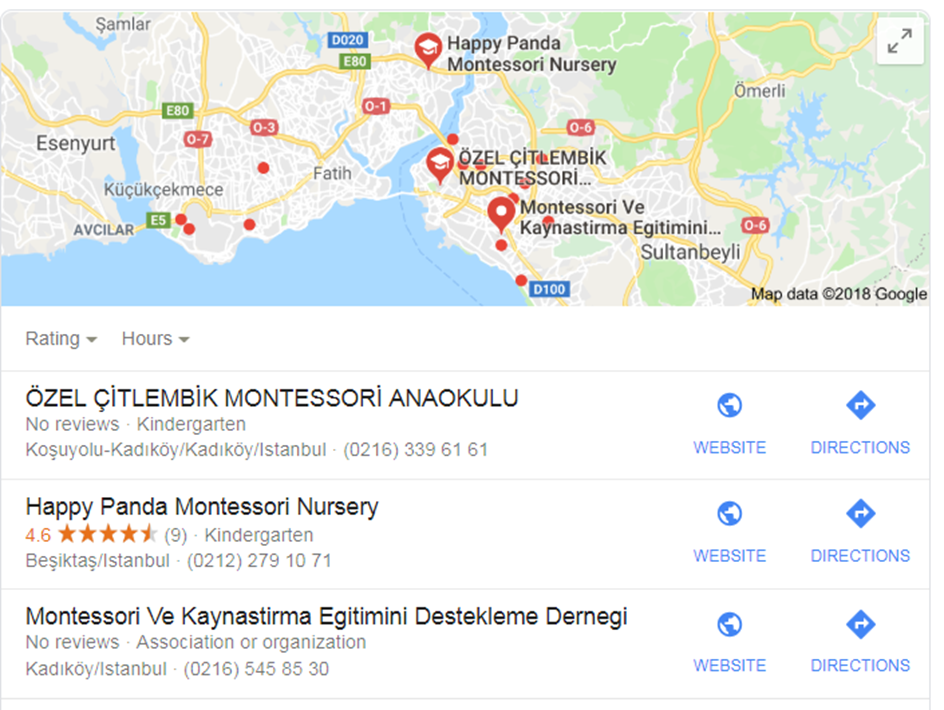 SORALIM-DÜŞÜNELİM?
1- Sizce de eğitimimizin milliliği konusunda sorunumuz var mıdır?
2- Hep söylediğimiz Çanakkale Ruhunu millet olarak sürdürüyor muyuz? 
3- Yabancı akımlar neden milli fikirlerden daha değerli bulunmaktadır?
4-Tarihimizden bilime, düşünce sistemimize katkı yapan bilim insanlarımızı ne ölçüde tanıyor ve çalışmalarımızda esinleniyoruz?
5- Milli eğitimimizin geliştirilmesinde milli insangücü kaynaklarından yeterince yararlanabiliyor muyuz?
6- Milli eğitimin ne olduğu ve nasıl olması gerektiği konusunda toplumsal bir uzlaşı neden sağlayamıyoruz?
7-Son dönemlerde büyük ilgi gören montessori okulları ve STEM uygulamaları nitelikli insan yetiştirmede büyük bir keşif mi? yoksa kapitalist anlayışın bir pazarlama taktiği midir? Bizde bunlar yok mu? Kopyalayalıyor muyuz? Sentezliyor muyuz?
8-Bazılarınca geleceğin eğitimi ve toplumun kurtuluşu olarak ifade edilen, ABD kökenli STEM uygulamaları ABD eğitimini ve toplumunu kurtarmış mıdır? Mesela sürekli başarı ölçüsü olarak dayatılan PİSA sınavlarında ABD başarı sıralaması nedir?
TEŞEKKÜR EDERİM